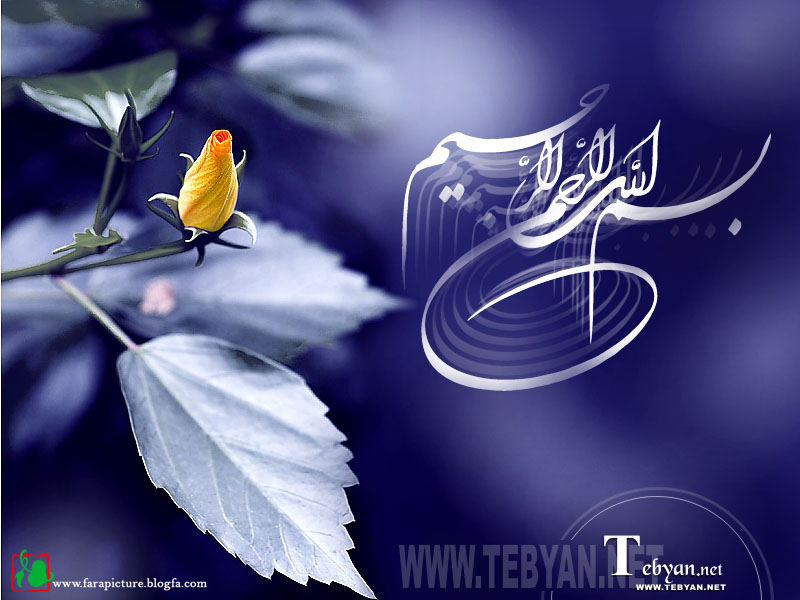 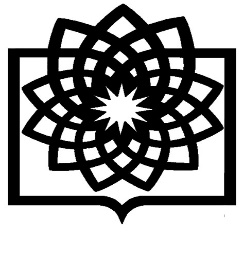 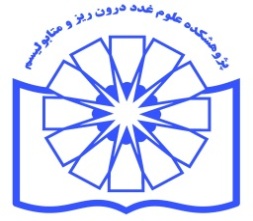 دانشگاه علوم پزشکی و خدمات بهداشتی درمانی شهید بهشتی
پژوهشکده علوم غدد درون ریز و متابولیسم
مرکز تحقیقات تغذیه و غدد درون ریز
تغذیه و رژیم درمانی در دیابت بارداری
ارائه دهنده:
پانتــــه آ ناظری
دانشجوی دکترای تخصصی پژوهش (با گرایش تغذیه و علوم غدد)
محقق مرکز تحقیقات تغذیه و غدد درون ریز
2
مقدمه
ديابت در بارداري به دو دسته تقسيم مي شود:
 Overt Diabetes ديابتي كه پيش از بارداري تشخيص داده شده و با بارداري همراه مي شود. 

 ديابت بارداري (Gestational Diabetes Mellitus)كه اختلال در تحمل كربوهيدرات ها می باشد و براي نخستين بار در بارداري تشخيص داده مي شود.
3
krauses Food,Nutrition Care Process , 2012 ADA , 2011
شیوع دیابت بارداری
4-2 درصد بارداري ها به ديابت بارداري منجر مي شود و شيوع ديابت بارداري در جوامع مختلف بين 1 تا 14 درصد كل موارد بارداري گزارش شده است. 
تعدادی از اين زنان بعد از زايمان به حالت طبيعي بر مي گردند ولي 60-30 درصد احتمال بروز ديابت در سالهاي بعد وجود دارد.
4
krauses Food,Nutrition Care Process , 2012 ADA , 2011
عوامل خطر دیابت بارداری
داشتن اضافه وزن ده درصد بیشتر از وزن ایده آل هنگام قبل از بارداری و یا شاخص توده بدنی بیشتر از 29
سن بیشتر از 25 سال
وجود قند در ادرار
اختلال تحمل گلوکز و اختلال در گلوکز ناشتا
سابقه خانوادگی ابتلا به دیابت به خصوص در بستگان درجه اول
سابقه تولد نوزاد بیش از 4 کیلوگرم در گذشته
سابقه توجیه نشده تولد نوزاده مرده در گذشته و یا سقط مکرر و یا نوزاد با نقص مادرزادی
5
krauses Food,Nutrition Care Process , 2012 ADA , 2011
عوامل خطر دیابت بارداری (ادامه)
سابقه ابتلا به دیابت بارداری در بارداری قبلی میزان خطر دیابت بارداری را در دفعه بعد 2 تا 3 برابر می نماید.
داشتن مایع آمنیوتیک بیش از حد 
مادر سابقه سندرم تخمدان پلی کیستیک 
سابقه اخیر مصرف کورتون
وجود فشار خون حاملگی
6
krauses Food,Nutrition Care Process , 2012 ADA , 2011
غربالگری و تشخیص دیابت بارداری
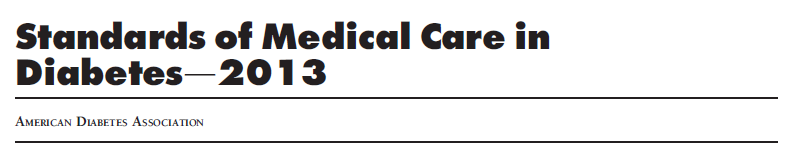 در همه افراد در ويزيت قبل از بارداري تست ديابت انجام شود.
در خانمهاي باردار كه ديابت نداشتند در 28-24 هفته  بارداري تست 75 گرم گلوكز انجام ميدهند HbA1c  در بیماریابی GDM جایگاهی ندارد.
در خانمهايي كه ديابت بارداري داشتند در 12-6 هفته بعد از زايمان HbA1cجهت تشخيص ديابت پايدار چك شود.
هر فردي كه ديابت بارداري دارد براي همه عمر بايد هر 3 سال جهت ديابت بيماريابي شود.
7
غربالگری و تشخیص دیابت بارداری (ادامه)
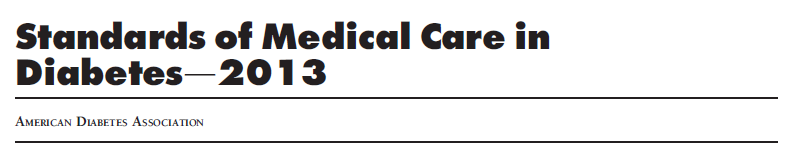 تست OGTT     75 گرمي گلوكز بعد از 8 ساعت ناشتايي تشخيص مسجل است كه هر كدام از پارامترهاي زير وجود داشته باشد:

FBS≥92mg/dl
1h≥180mg/dl
2h≥153mg/dl
8
کنترل دیابت در مادران باردار با زمینه دیابت
کنترل بهینه: A1C حداکثر 1% بالاتر از محدوده طبیعی، 3 ماه قبل از بارداری
نیاز به 4 بار کنترل قندخون در روز، که ممکن است تا 8 بار در روز افزایش یابد.
افزایش تعداد دفعات تزریق انسولین 
عدم تایید داروهای کاهنده قند خون توسط FDA
لزوم تغییر نوع کنترل قند خون به انسولین درمانی، پیش از بارداری
9
بنابراین:
1- اضافه وزن و چاق
2- اختلال تحمل گلوکز
3-  با زمینه دیابت
راهکار برای مادران مبتلا به دیابت بارداری ؟؟؟؟؟
10
اهداف کنترل قند خون در دوران بارداري
طبيعي بودن قند خون براي يك فرد باردار ديابتي اهميت دارد.
krauses Food,Nutrition Care Process , 2012
ADA , 2011
11
اصول تنظیم رژیم درمانی در دیابت بارداری
12
اصول  تنظیم رژیم درمانی
نیاز انرژی
نیاز پروتئین
محاسبه کالری مورد نیاز طبق وزن پیش از بارداری
توزیع کربوهیدرات
میزان دریافت گروه های غذایی طبق توصیه هرم غذایی
13
اصول رژیم درمانی (1)
سه ماهه اول
نیاز انسولین کاهش می یابد و به دلیل حالت تهوع صبحگاهی دریافت کاهش می یابد.

عدم افزایش کالری مورد نیاز به استثناء افراد کم وزن

افزایش 25 گرم پروتئین مورد نیاز
14
اصول رژیم درمانی (2)
سه ماهه دوم و سوم
افزایش انسولین مورد نیاز به دلیل افزایش وزن مادر و افزایش هورمونهای مترشحه از جفت

به ترتیب 340 و 452 کالری، انرژی مورد نیاز افزایش می یابد

ماهی یکبار و یا دو ماه یکبار ویزیت جهت کنترل بهینه قندخون لازم می باشد
15
اصول رژیم درمانی (3)
محاسبه کالری مورد نیاز
مادر لاغر باشد:  18/5 BMI<  محاسبه کالری با وزن پیش از بارداری، 300 تا 500 کالری اضافه می شود

وزن مادر مناسب باشد، 25BMI< >18/5 محاسبه کالری با وزن پیش از بارداری

مادر اضافه وزن داشته باشد BMI >25   محاسبه کالری با Adjusted IBW
16
اصول رژیم درمانی (4)
توزیع کربوهیدرات
17
توصیه میزان دریافت گروه های غذایی
18
Case study
19
معرفی بیمار
بیمار خانم ن م  32 ساله
با تشخیص دیابت بارداری مراجعه نموده است.
فعالیت بدنی سبک
بیماری دیگری ندارد.
وزن 73 کیلوگرم (قبل از بارداری)
قد 165 سانتی متر
ارزیابی وزن بیمار
وزن: 73 کیلوگرم (قبل از بارداری)
قد: 165 سانتی متر 

نمایه توده بدنی

BMI  = 73 / (1.65)² =26.8
21
محاسبه وزن ایده آل بیمار
BMI=26.8
BMI=23=Weight(Kg)/[Height(cm)]2
Ideal weight= 62.5




AIBW= 65
Adjusted IBW= + وزن ایده آل[وزن ایده آل- وزن فعلی))* 0.25]
22
محاسبه انرژی مورد نیاز بیمار
BEE = 0.95 x 24 x 65 = 1482
E for PA  = 30% x 1482 = 445
TEF = 10% (1482 + 445) = 193
TEE = 1482+ 445 + 193 = 2120
میزان 2100 کیلوکالری را برای تنظیم برنامه غذایی بیمار استفاده می نماییم
23
محاسبه توزیع درشت مغذی ها
Pro= 15 x 2100 = 315÷ 4= 79 g
Pro= 79+25=104                   (104*4):2100= 20%
CHO= 50 x 2100 = 1050÷ 4 = 262 g
Fat= 30  x 2100 = 630 ÷  9= 70 g
Simple sugar: %7 x 2100 = 147 ÷ 4 = 37 g
37 ÷ 5 = 7.5 serving
24
محاسبه توزیع کربوهیدرات
25
جدول تلفیق واحدهای هرم راهنمای غذایی با سیاهه جانشینی و توزیع عادلانه واحدهای توصیه شده
26
برنامه غذایی بیمار (1)
صبحانه (ساعت 8-7 صبح): 
 گروه نان و غلات 1/5 واحد (1/5 کف دست نان سنگک) 
 گروه گوشت یک واحد (یک قوطی کبریت)
 گروه روغن 1 واحد (2 عدد مغز گردو)
  گروه قندهای ساده 1 واحد (1 قاشق مربا خوری عسل)
گروه شیر 1 واحد (یک لیوان شیر کم چرب 1/5 درصد)
 یک استکان چای
27
برنامه غذایی بیمار (2)
میان وعده (ساعت 10-9 صبح): 

 گروه میوه ها 2 واحد (مثلا یک عدد پرتقال و یک عدد سیب)

یک لیوان چای+ 2 حبه قند
28
برنامه غذایی بیمار (3)
ناهار(ساعت13-12 ظهر): 

 گروه نان و غلات 3 واحد (مثلا 15 قاشق غذاخوری برنج) 
گروه گوشت 3 واحد ( مثلا یک ران کامل مرغ)
گروه چربی 2 واحد
گروه شیر 0/5 واحد (مثلا نصف لیوان ماست کم چرب 1/5 درصد)
گروه سبزی 2 واحد( یک پیش دستی سالاد)
29
برنامه غذایی بیمار (4)
میان وعده (ساعت 10-9 صبح): 

 گروه میوه ها 2 واحد (مثلا یک عدد پرتقال و یک عدد سیب)

یک لیوان چای+ 2 حبه قند
30
برنامه غذایی بیمار (5)
میان وعده (ساعت 10-9 صبح): 

 گروه میوه ها 2 واحد (مثلا یک عدد پرتقال و یک عدد سیب)

یک لیوان چای+ 2 حبه قند
31
برنامه غذایی بیمار (6)
میان وعده (ساعت 5-4): 

 گروه میوه ها 1 واحد (مثلا دو عدد نارنگی)

یک لیوان چای+ 3 عدد خرما

0/5 لیوان شیر
32
برنامه غذایی بیمار (7)
شام(ساعت 8-7): 
گروه نان و غلات 2 واحد ( 2 کف دست نان سنگک)
 گروه گوشت3واحد (یک عدد تخم مرغ یا دو فیله مرغ)
 گروه لبنیات (نصف لیوان ماست کم چرب 1/5 درصد)
 گروه سبزیجات 3 واحد (1/5 لیوان سبزی های پخته مانند اسفناج)
 گروه چربی 2 واحد
33
برنامه غذایی بیمار (8)
بعد شام(ساعت 11-10 شب): 

گروه نان و غلات 0/5 واحد ( 0/5 کف دست نان سنگک)
  گروه لبنیات (نصف لیوان شیر)
 اعدد میوه 
2 عدد خرما
34
توصیه های تغذیه ای
1- رعایت وعده ها و میان وعده ها الزامی است، جابجایی بدون هماهنگی کنترل قند خون را بر هم می زند.
2- تا حدامکان زمانها را رعایت نمایند
3- از لبنیات کم چرب ( 1/5 % ) استفاده شود
4- مصرف میوه و سبزی در کنار وعده های غذایی الزامی است
5- همواره یک منبع کربوهیدرات مثل آبنبات  همراه داشته باشند.
6- غذا را در وعده های کوچک میل نمایند
7 – ورزش ها هوازی و پیاده روی روزانه به مدت 45 دقیقه الزامی است .
8- از روغن مایع گیاهی استفاده شود ( بهترین روغن، کانولا است )
9- از مصرف غذاهای سرخ شده خودداری نمایند.
 تذکر: لیست جانشین های غذایی حتما برای بیمار توضیح داده شود.
35
36